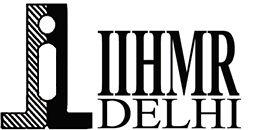 Efficient Product Management For Developing Robust Healthcare SoftwaresKarkinos Healthcare Pvt. Ltd.
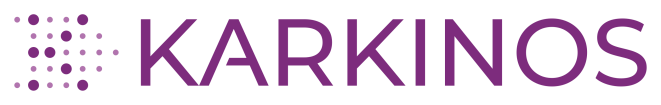 Dr. Afreen Hussain
PG/21/006
Mentor: Ms. Divya Agarwal
IIHMR Delhi
1
Screenshot of Approval
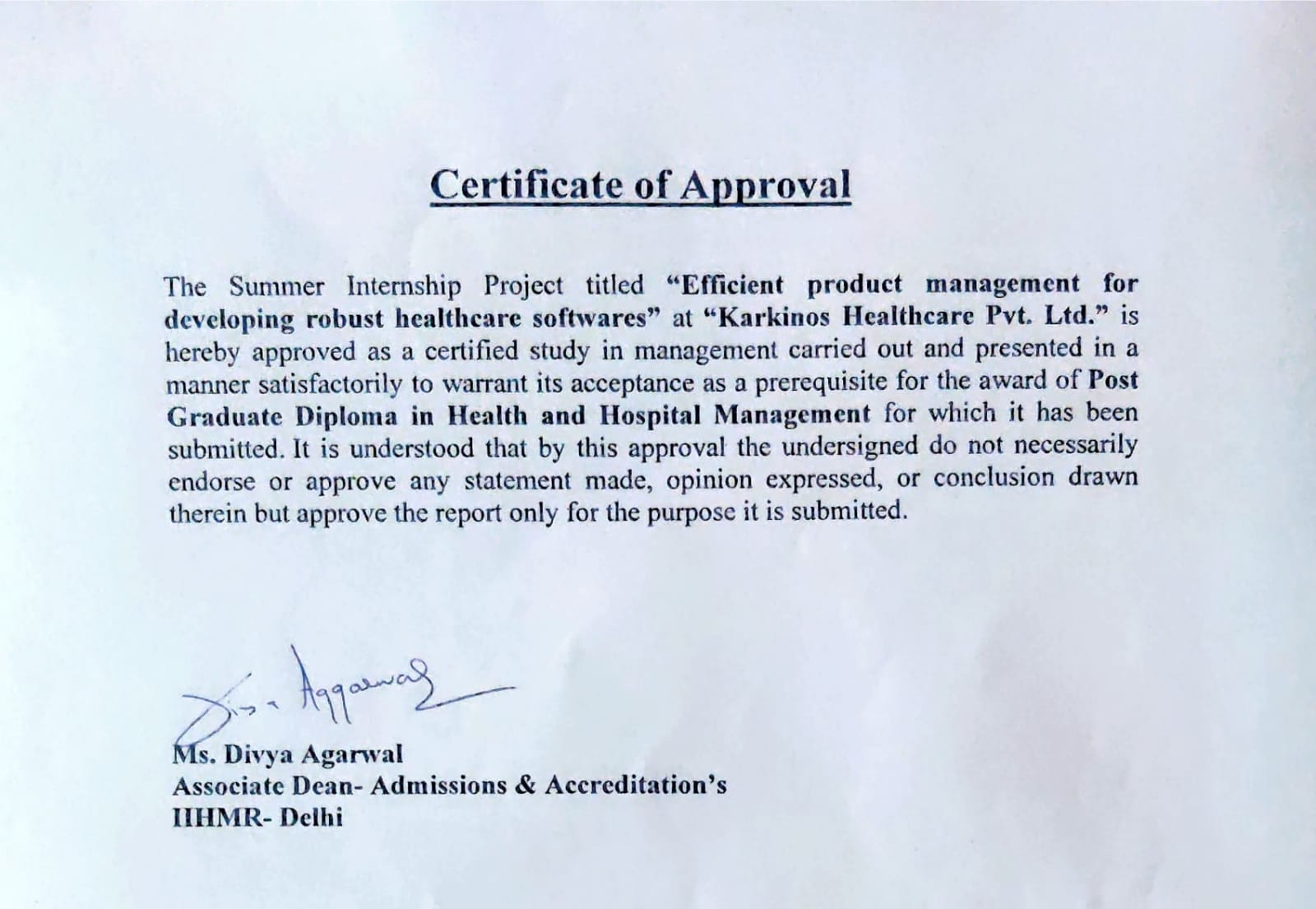 2
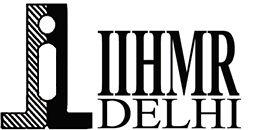 Objectives
Primary Objective
To understand the basics of product management in developing healthcare applications.
Secondary Objective
To undersatnd efficient adaptable strategies to meet the needs of end user.
3
Methodology
Study design- Narrative retrospective review 

Setting- Karkinos Healthcare

Study Tool- PubMed search and google scholar search of relevant open access articles, Public blogs and unpublished articles by industry experts

Operational Definitions/Keywords- Product management, Roadmap, software lifecycle, Agile, UI/UX

Duration of study- 2 months
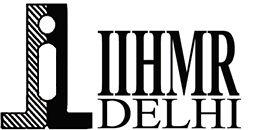 Introduction
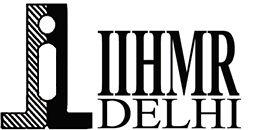 Product management: is an organizational function that guides every step of a product’s lifecycle -from development to positioning and pricing - by focusing on the product and its customers first and foremost.
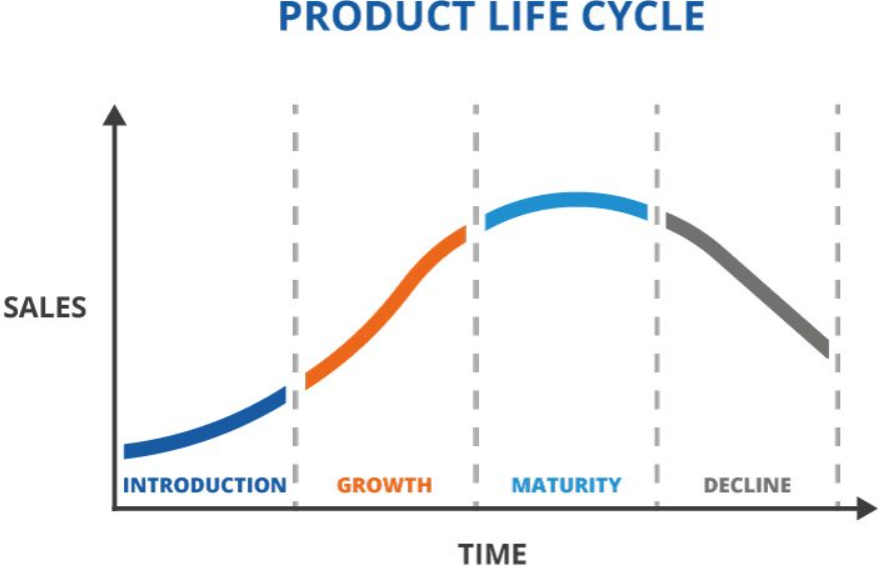 What is a software product
Software is a component/subset of the Higher order thing known as Product

Software products can be a combination of systems, solutions, materials and services delivered.

Classification of softwares in general:
System Softwares- Operating Systems, System support and System development softwares
Application Softwares- General and Specific purpose
Engineering/Scientific Softwares- for drawing, modeling, data interpretaion, decision making
Embedded Softwares- embedded into hardware as a part of larger systems to control its various functions
Web applications-  type of application accessed over a network
Artificial Intelligence Softwares

Healthcare softwares: Standalone softwares- Appointment softwares, Health wearables using IOT, health chat bots, telemedicine, e prescription and online medication and health product delivery ; EHRs/EMRs encompassing all the standalone features with a vast array of more features etc.
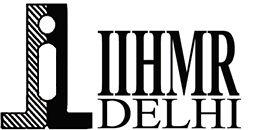 Some Key Concepts to be understood:
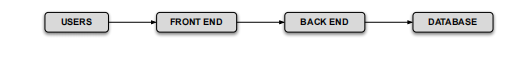 Literall the UI
The Brain
Product requirement Documents (PRDs)
Wireframes
User Experience (UX)
User Interface (UI)
Tech/Solutions Stack (Frontend and Backend)
Database
Minimum Viable Product (MVP)
Application Programming Interface (API)
Interoperability
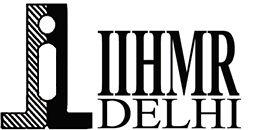 Software Development Lifecycle (SDLC)
Crucial for Product Manager and team to understand the basics of SDLC
Software lifecycle phases:
● Requirements analysis 
● Software Design 
● Software Development 
● Testing
● Deployment
● Maintenance
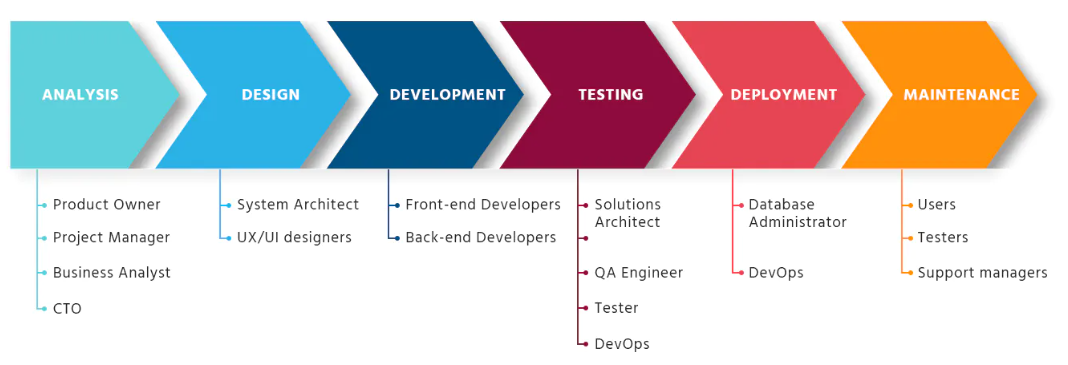 Figure 1.Stages of Software Development Lifecycle (SDLC) governed by various members Healthcare IT Team
Image Source: https://brocoders.com/blog/agile-software-development-life-cycle/
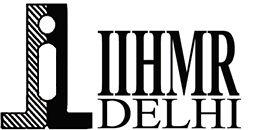 Application
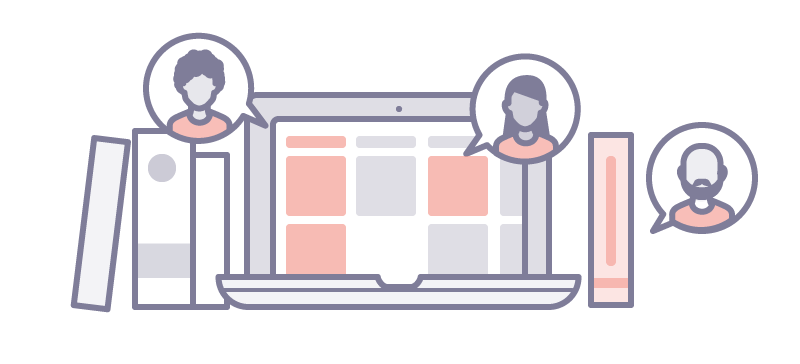 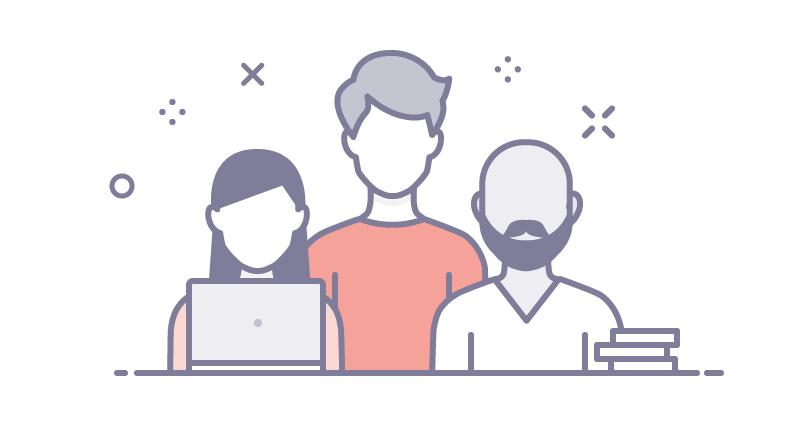 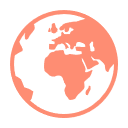 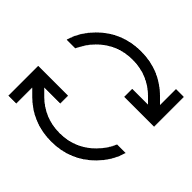 Product team
Users
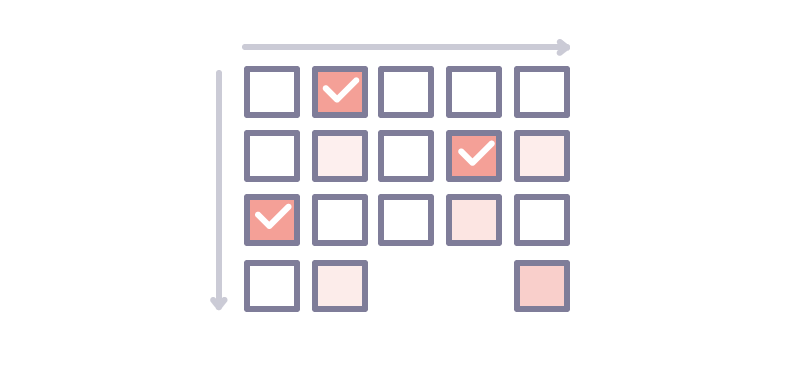 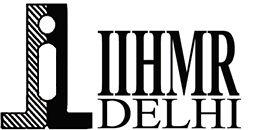 Bug Report/Feature Request/Environment change
Figure 2: Lifecycle of software is a never ending phase with constant maintainence, quality control and assurance
Software Lifecycle management models
SDLC Management is a process that aims to develop software with the lowest cost, highest quality, and in the shortest time. 

Management Models:
Waterfall Model
V Model
Iterative Development Models- Rational Unified Process (RUP), Agile, Evolutionary Prototyping, Spiral

Healthcare field is ever evolving, hence iterative models are best when starting initial development of healthcare softwares
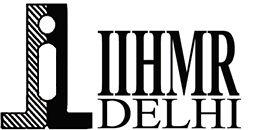 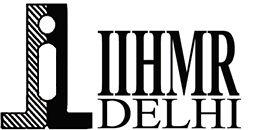 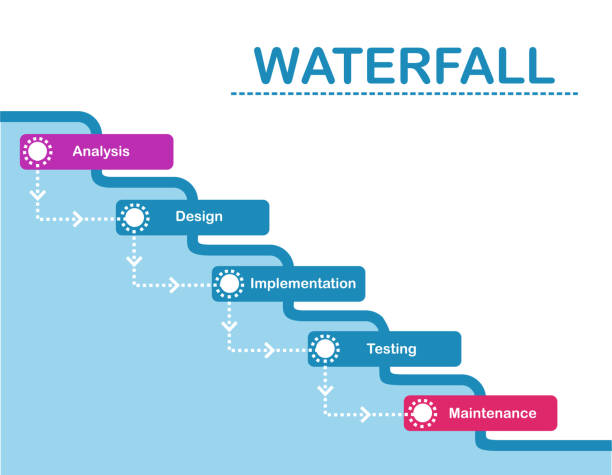 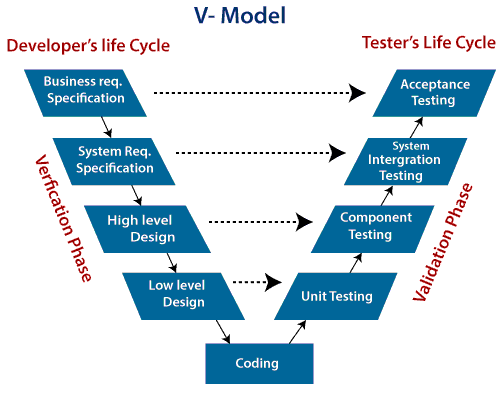 Figure 3. Waterfall Model
Creator: Sylfide | Credit: Getty Images/iStockphoto
Figure 4. V shaped Model
Source: https://www.javatpoint.com/software-engineering-v-model
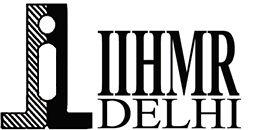 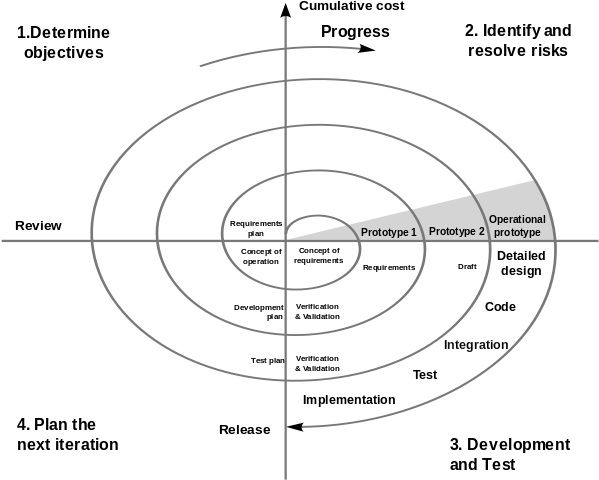 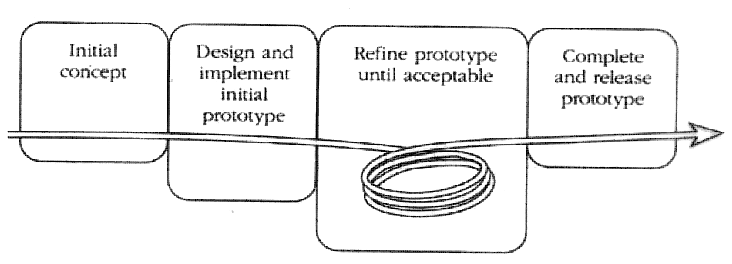 Figure 6. Evolutionary Prototyping
Source: https://hci.cs.siue.edu/NSF/Files/Semester/Week13-1/PPT-Text/Slide12.html
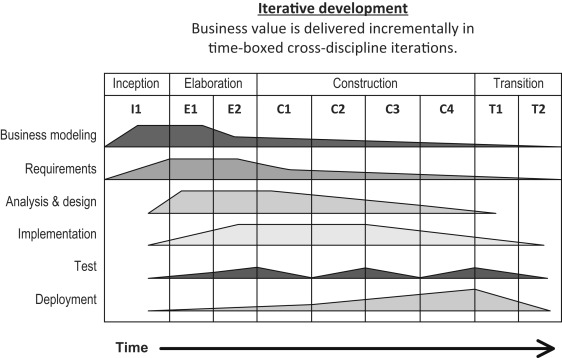 Figure 5. Spiral Model
Source: https://www.pngkey.com/detail/u2q8q8o0w7e6a9w7_spiral-model/
Figure 7. Rational Unified Process (RUP)Source: https://www.sciencedirect.com/topics/computer-science/rational-unified-process
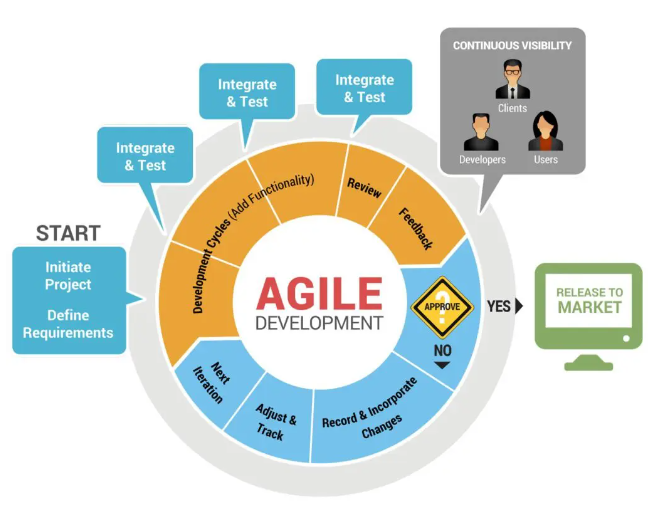 Figure 8: Agile Development Model
Source: https://cyberhoot.com/cybrary/agile-method/
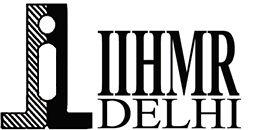 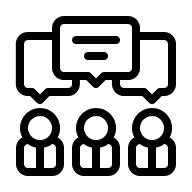 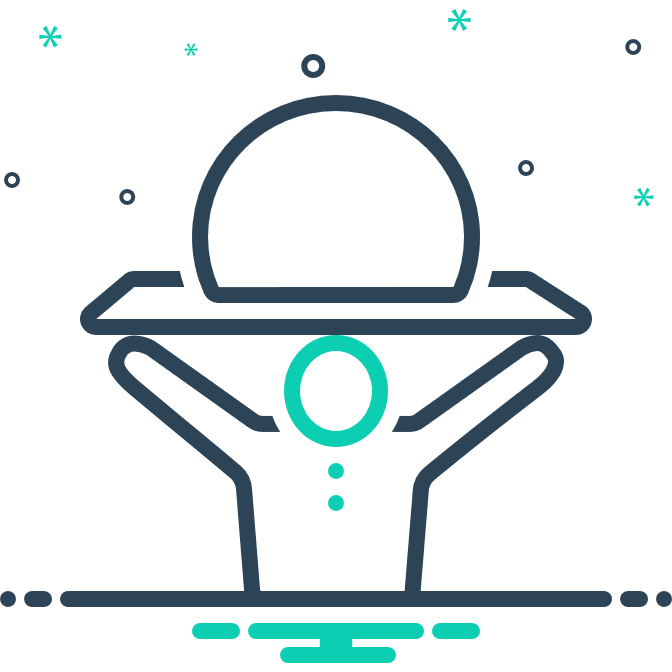 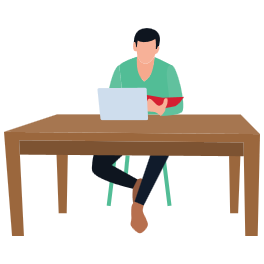 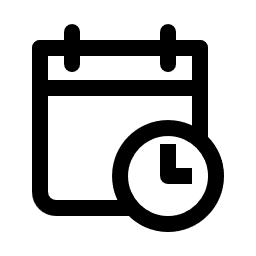 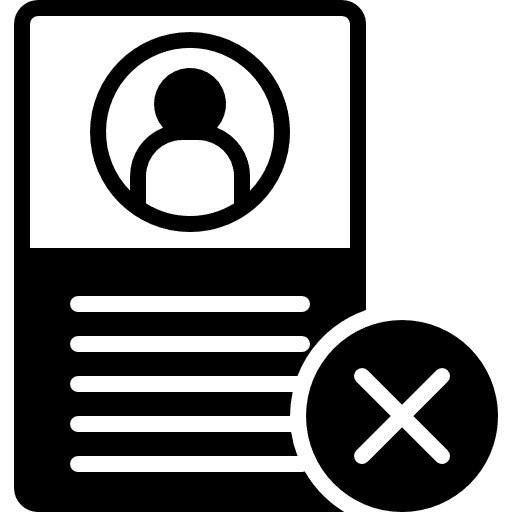 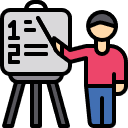 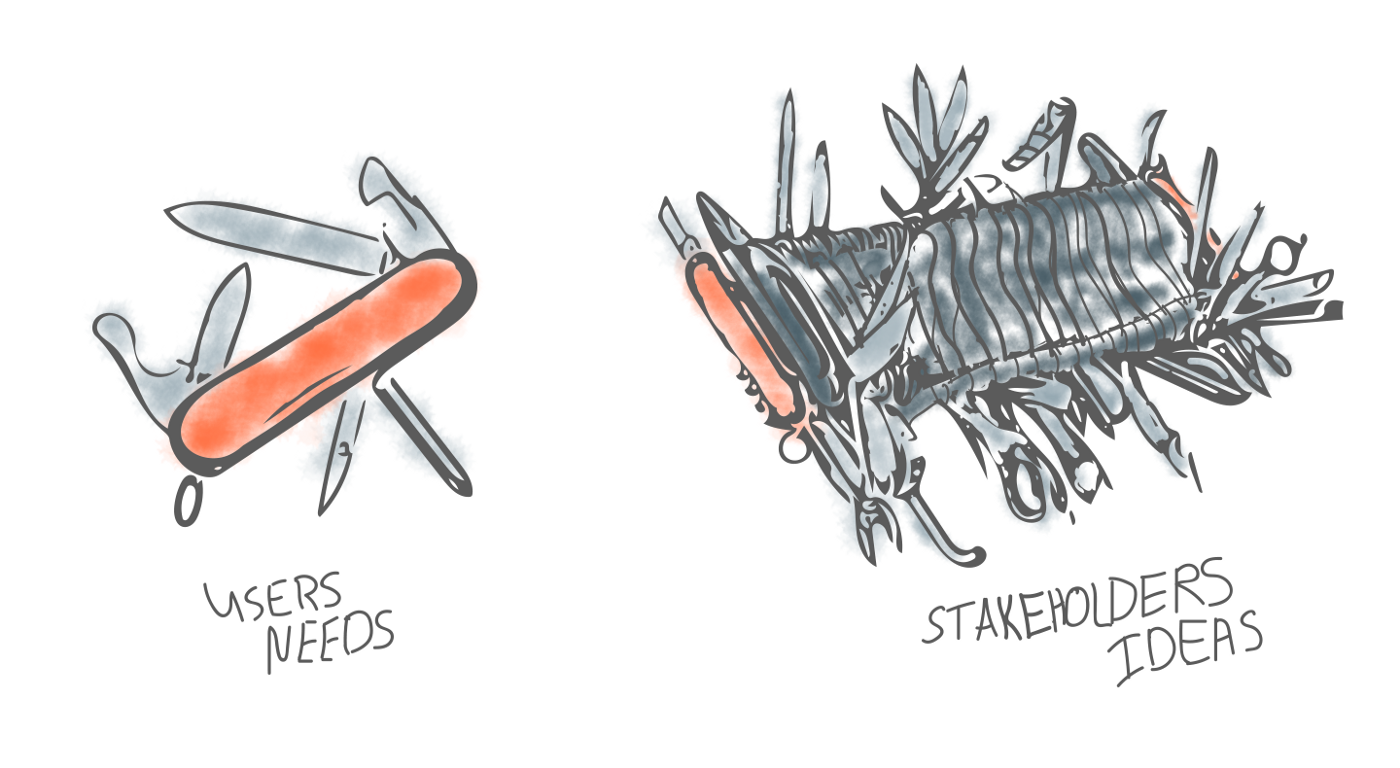 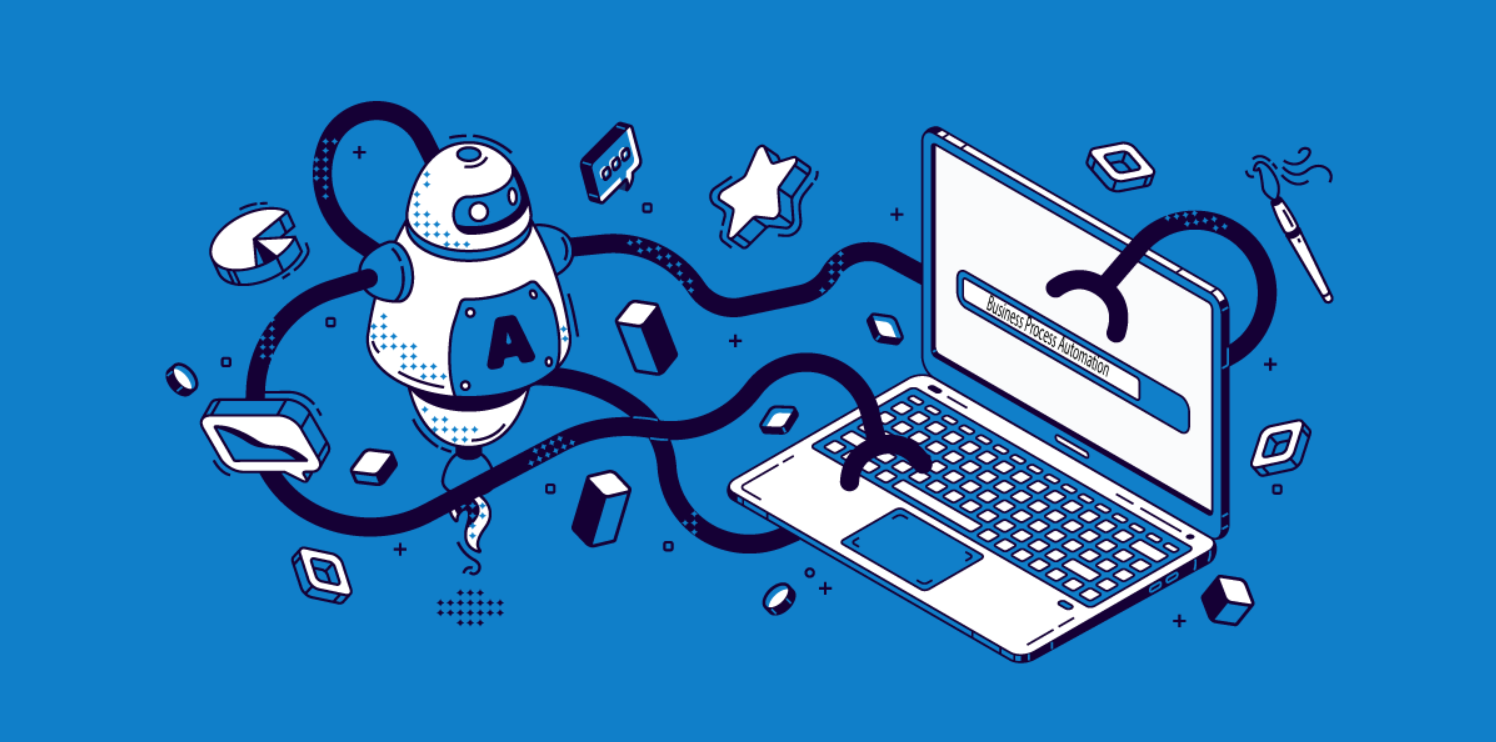 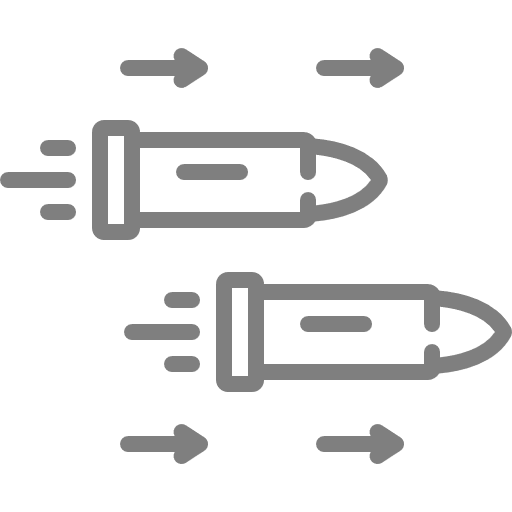 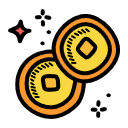 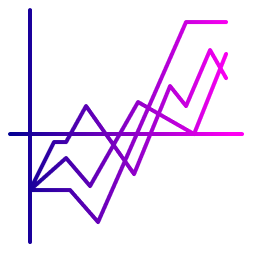 Some Classic Mistakes
Process related
People related
Product Related
Technology Related
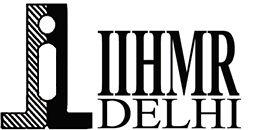 Limitations of Study
Reliance on words of experts 
Curated vast amounts of scattered data
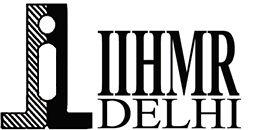 Conclusion
Healthcare field is fast paced and ever evolving
Understand the basics of SDLC and management models
Fully own the vision and roadmap of healthcare software product areas assigned
Ability to push back on engineering estimates if project is under or over-scoped
Apply good software engineering and product management principles
Apply critical thinking to adapt to the healthcare domain and demands
Team collaboration
Apply good management priciples
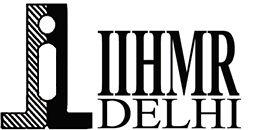 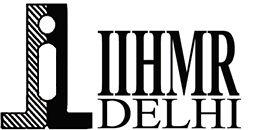 References
https://techpearl.com/blog/product-management/
https://www.twi-global.com/technical-knowledge/faqs/what-is-a-product-life-cycle#:~:text=A%20product%20life%20cycle%20is,growth%2C%20maturity%2C%20and%20decline.
https://erbis.com/blog/6-phases-of-the-software-development-life-cycle/
https://www.upgrad.com/blog/software-process-software-process-models/
Application
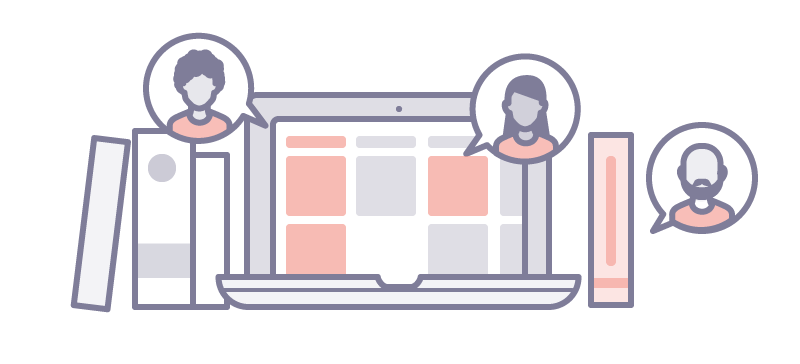 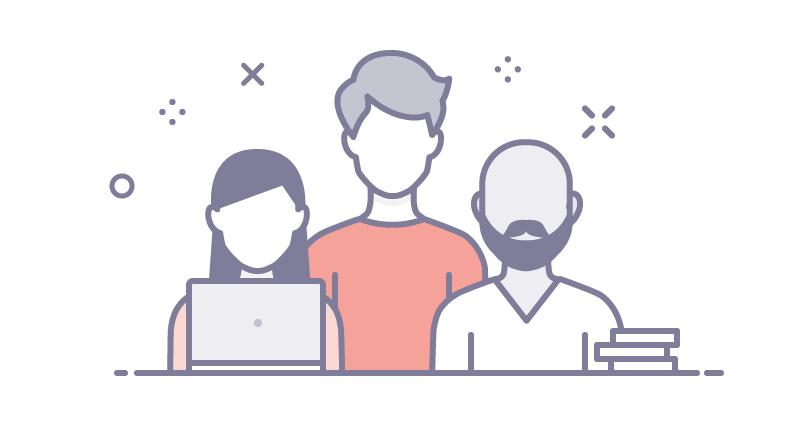 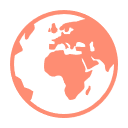 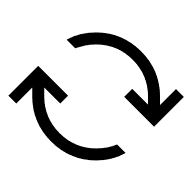 Product team
Users
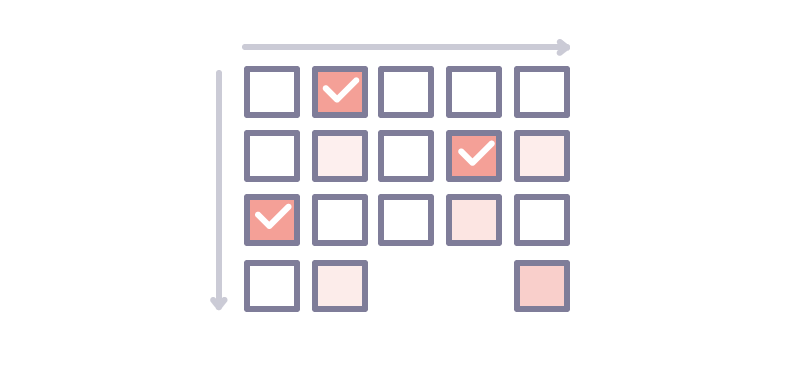 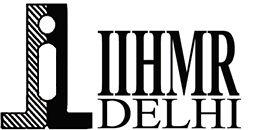 POSTER TEAM KARKINOSEFFICIENT PRODUCT MANAGEMENT FOR DEVELOPING ROBUST HEALTHCARE SOFTWARES
SDLC MANAGEMENT MODELS
SDLC Management is a process that aims to develop software with the lowest cost, highest quality, and in the shortest time. 
Management Models:
Waterfall Model
V Model
Iterative Development Models- Rational Unified Process (RUP), Agile, Evolutionary Prototyping, Spiral
Healthcare field is ever evolving, hence iterative models are best when starting initial development of healthcare softwares
OBJECTIVES:
Primary Objective: To understand the basics of product management in developing healthcare applications.
Secondary Objective: To undersatnd efficient adaptable strategies to meet the needs of end user.
INTRODUCTION:
Product management: is an organizational function that guides every step of a product’s lifecycle -from development to positioning and pricing - by focusing on the product and its customers first and foremost.
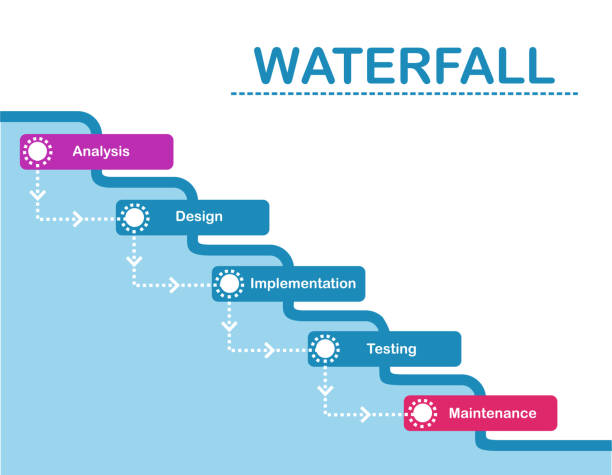 WHAT IS A SOFTWARE PRODUCT
Software is a component/subset of the Higher order thing known as Product
Software products can be a combination of systems, solutions, materials and services delivered.
Classification of softwares in general:
System Softwares- Operating Systems, System support and System development softwares
Application Softwares- General and Specific purpose
Engineering/Scientific Softwares
Embedded Softwares
Web applications
Artificial Intelligence Softwares
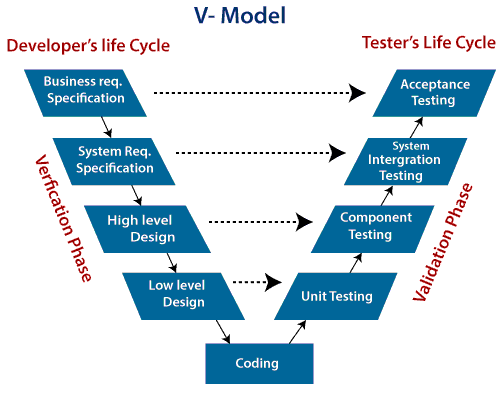 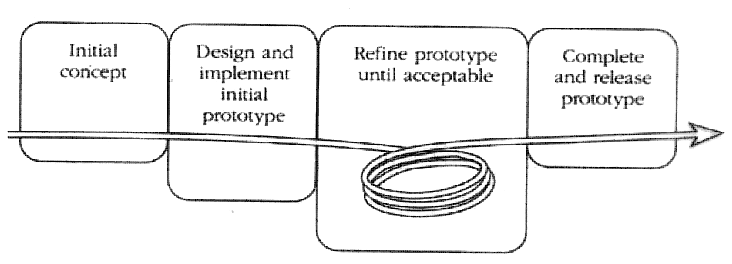 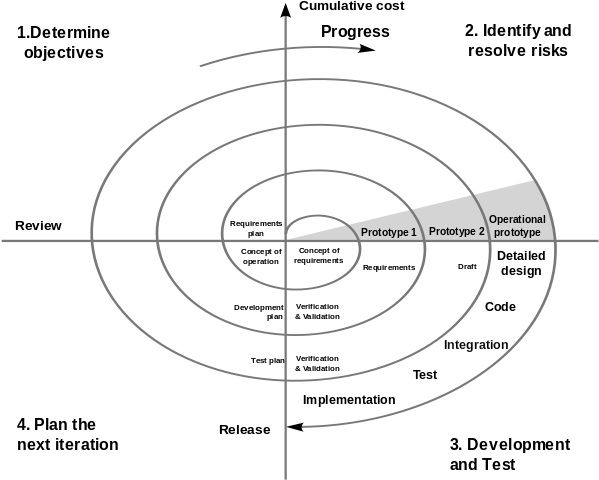 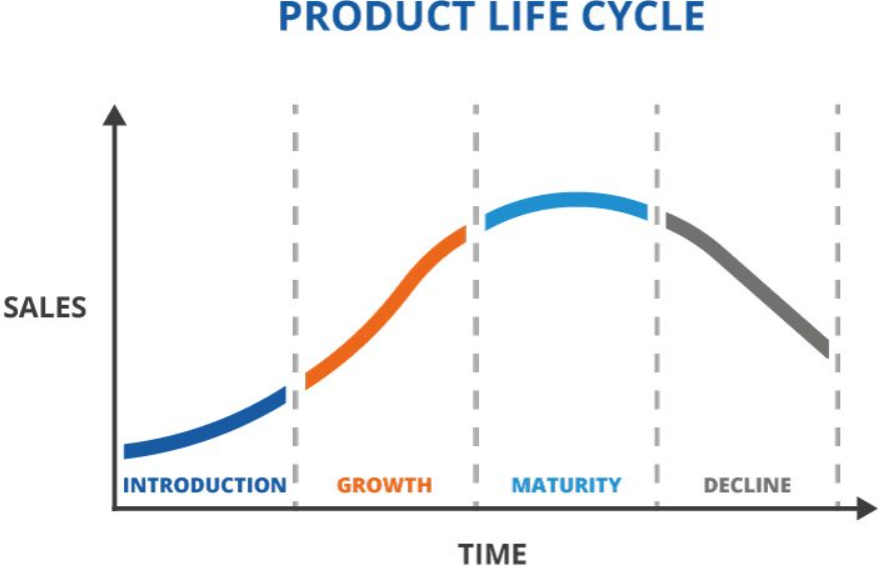 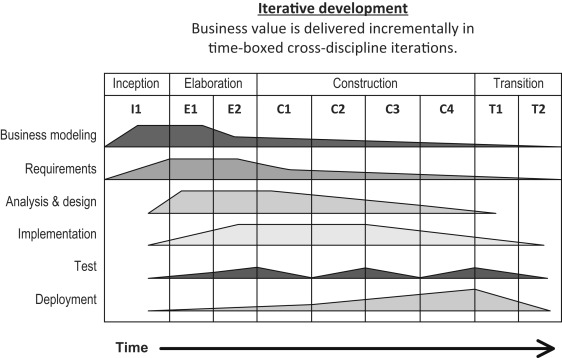 METHODOLOGY:
Study design- Narrative retrospective review 
Setting- Karkinos Healthcare Pvt. Ltd
Study Tool- PubMed search and google scholar search of relevant open access articles, Public blogs and unpublished articles by industry experts
Operational Definitions/Keywords- Product management, Roadmap, software lifecycle, Agile, UI/UX
Duration of study- 2 months
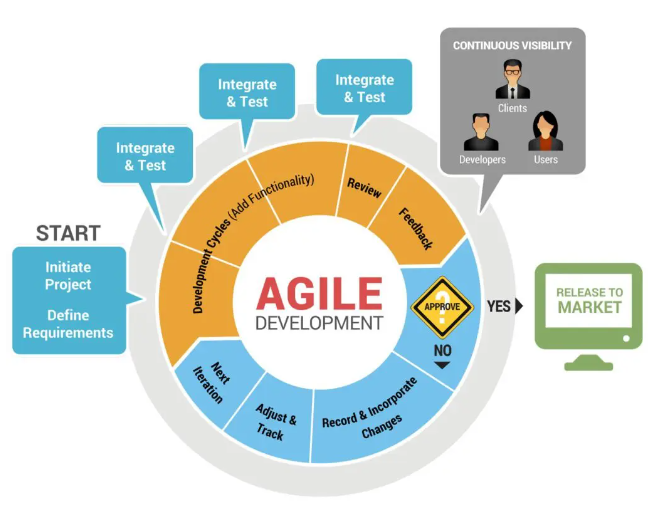 CONCLUSION
Healthcare field is fast paced and ever evolving
Understand the basics of SDLC and management models
Fully own the vision and roadmap of healthcare software product areas assigned
Ability to push back on engineering estimates if project is under or over-scoped
Apply good software engineering and product management principles
Apply critical thinking to adapt to the healthcare domain and demands
Team collaboration
Apply good management priciples
SOFTWARE DEVELOPMENT LIFECYCLE (SDLC)
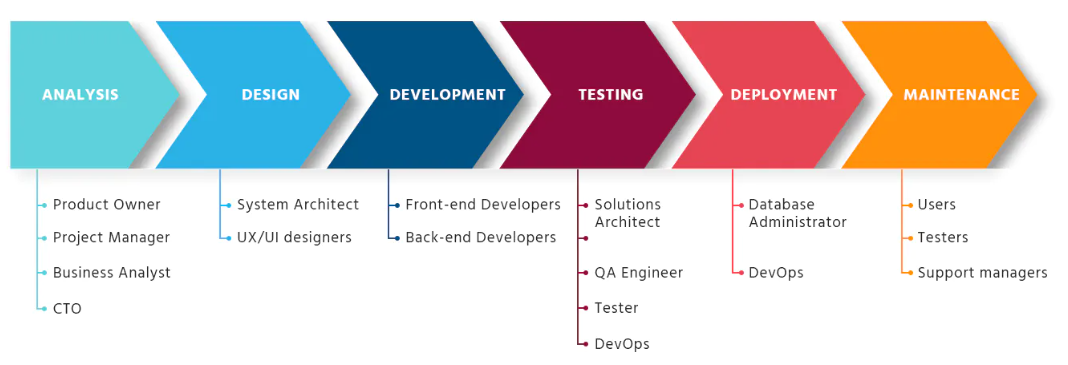 Bug Report/Feature Request/Environment change
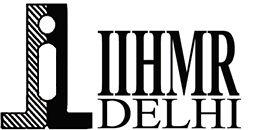 Internship Experiences
Skills and topics learnt:

Basics of software product management
Drafted Product requirement documents (PRDs)
Helped design low-high fidelity wireframes
Drafted User stories and user journey for features to enable the design team to incorporate them and forward the feature additions to developer team
Health dashboards
Role of automation
Backlog Prioritization
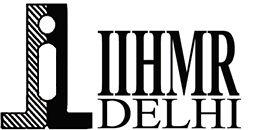 Suggestions Given to Organization
Enhance team communication
Keep revisiting the basics from time to time
Backlogs value estimation and resolution methods suggested
Pictorial Journey
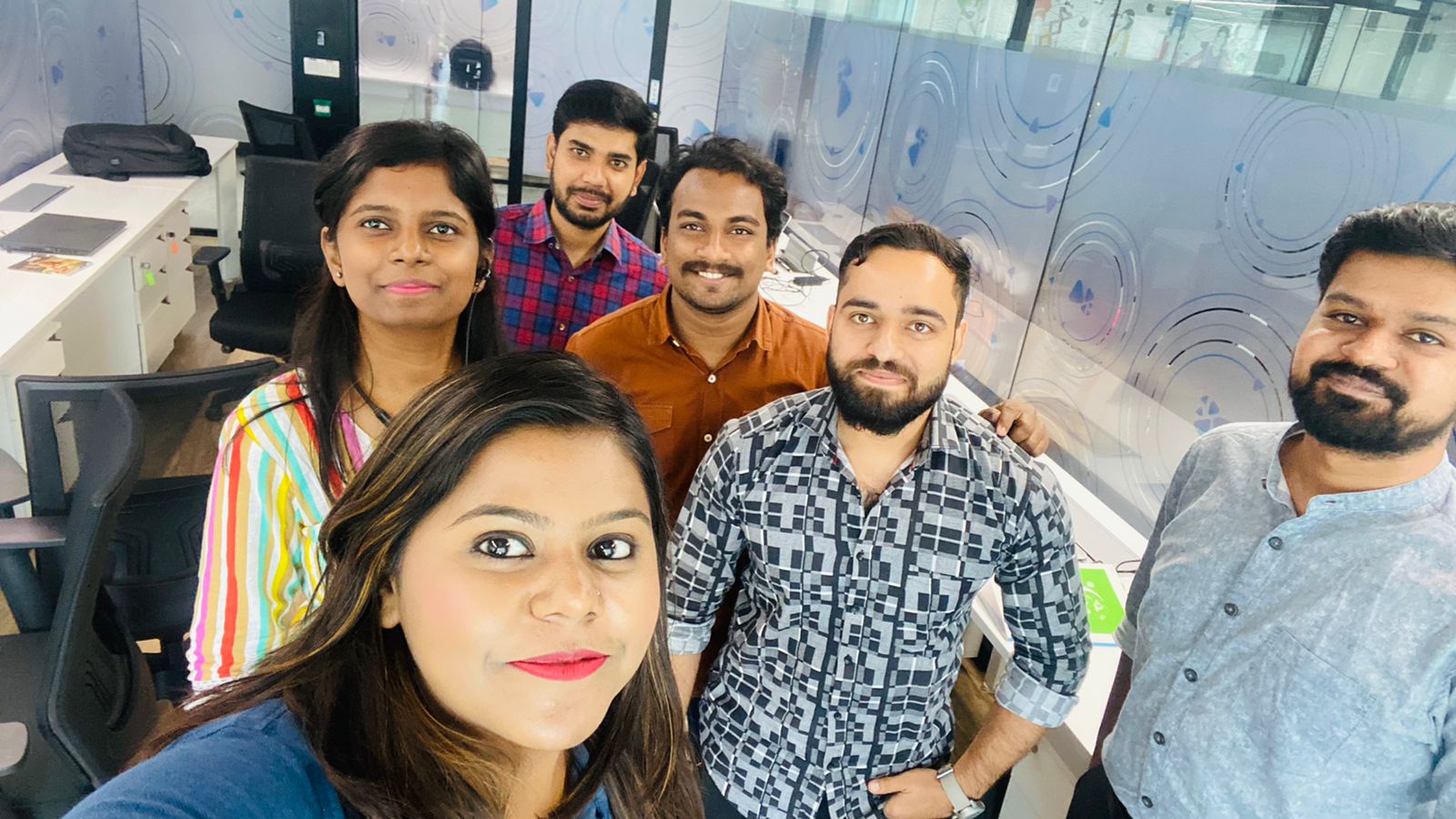 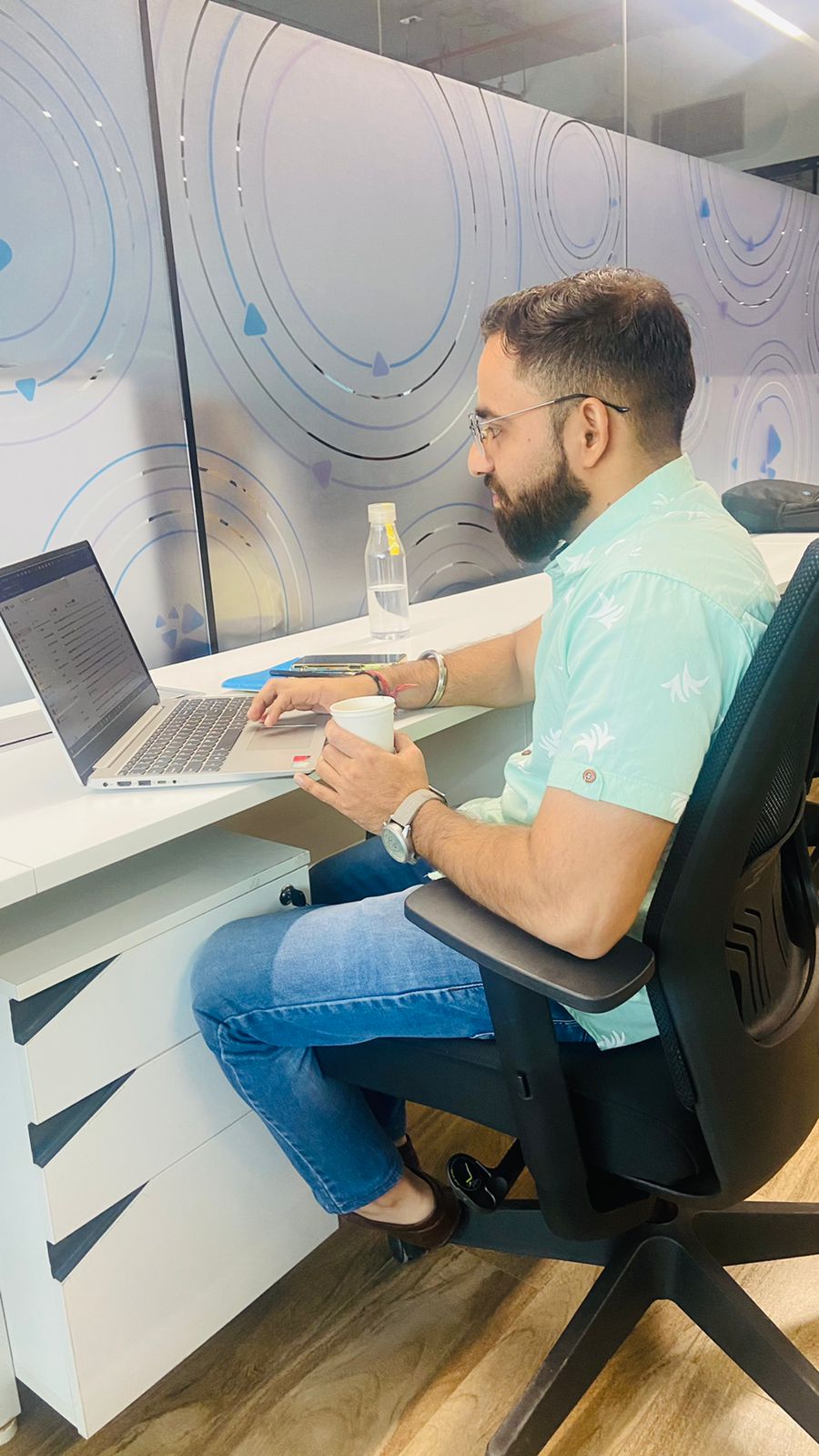 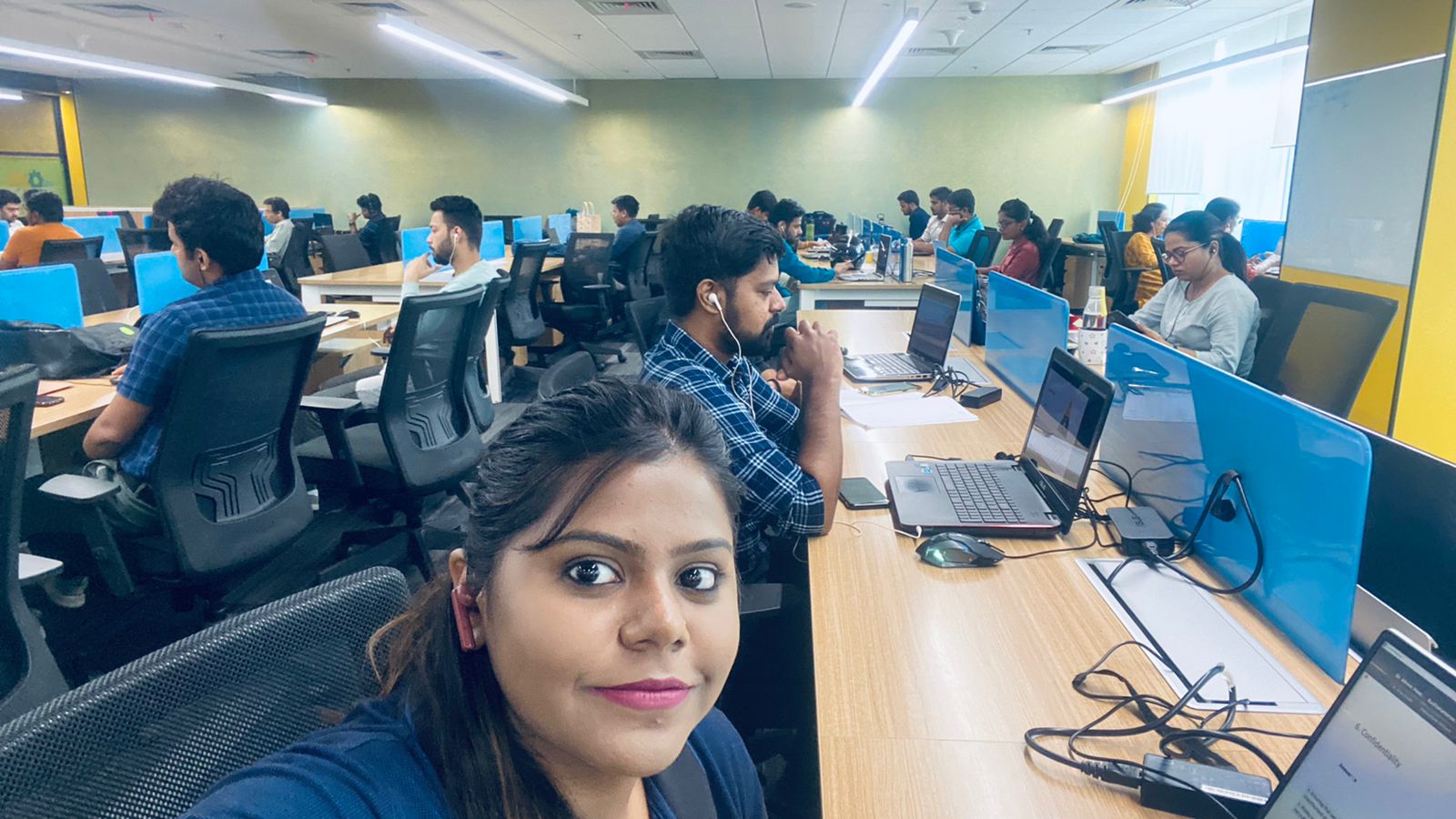 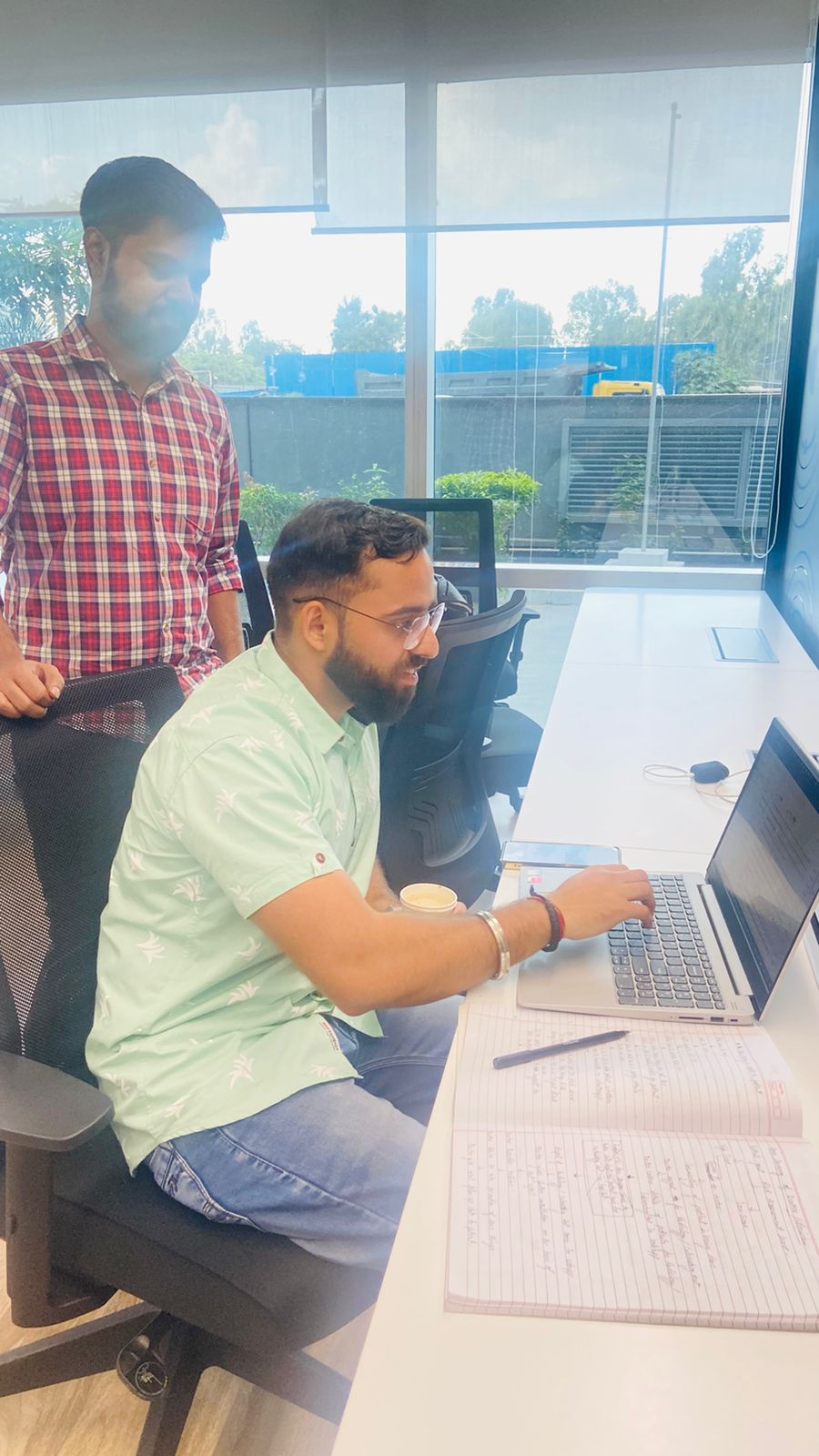 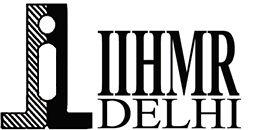 Thank You